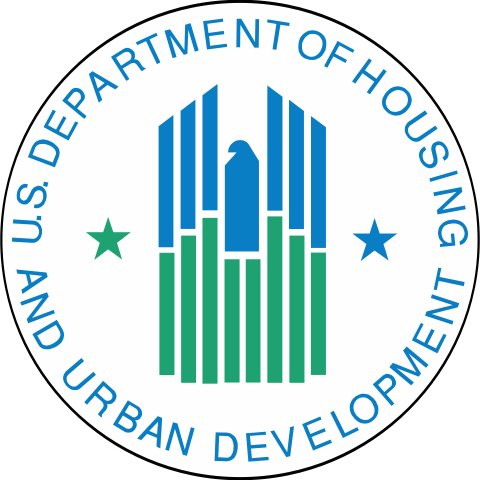 Build America, Buy America Act
HUD	ONAP	Update
2024	NAIHC	Conference
Presenters
Iris Friday, Native American Program Specialist, ONAP

Kristen Arnold, Native American Program Specialist, ONAP

Daniel Cox, Native American Program Specialist, ONAP
What is BABA?
The Infrastructure Investment and Jobs Act (IIJA), signed on 	November 15, 2021, included the Build America, Buy 	America Act (BABA) which is a law applying to all Federal 	agencies and all sources of Federal funds.

BABA established the Buy America Preference (BAP) 	requirements for certain infrastructure projects funded 	with Federal awards.
Tribal Recipient HUD Waivers
Beginning May 14, 2022, HUD is required to ensure that BAP is applied to any new FFA awards obligated for infrastructure projects, unless waived.
HUD issued multiple waivers that delayed the implementation of BAP for Tribal Recipients to conduct consultation on the impact of this new law.
ONAP BABA	Waiver and Consultation
September 21, 2022, eight agencies participated in a joint consultation hosted by the White House Council on Native American Affairs to consult with Tribal Nations on discretionary BAP provisions.

Tribes were initially requested to provide written comments and feedback by October 20, 2022.

Over the past year, HUD engaged in nine consultations with respect to specific plans for implementation of BAP.

In addition to conducting in-person Tribal consultation sessions, HUD invited Tribes to submit written comments to HUD.

HUD received written comments from HUD’s Tribal Intergovernmental Advisory Committee and other Tribal grantees and continues to process and evaluate the comments received throughout this process.
Rules and Guidance
On August 23, 2023, OMB issued a final rule (88 FR 57750) for 2 CFR Parts 184 and 200 and provided further guidance on implementing the statutory requirements and improving FFA management and transparency.
On October 25, 2023, OMB published additional guidance via Memorandum M-24-02
On April 22, 2024, OMB published revisions (89 FR 30046) to 2 CFR Part 184 which included regulatory guidance on the implementation of BABA and revisions to 2 CFR Part 200, effective October 1, 2024.
HUD issued a proposed waiver of these requirements for Tribal Recipients that, if approved and made final, if published will expire on September 30, 2024.
ONAP Implementation Notice for Tribal Recipients is forthcoming.
What does Implementing BABA mean?
BABA established a domestic content procurement preference, the BAP, for certain infrastructure projects funded with Federal awards.

This requires that procurements made with federal grant and loan funds, or Federal Financial Assistance (FFA), should give preference to materials and products produced by companies and workers in the United States.
What does this cover?
The BAP requirements on FFA apply to procurement of
covered materials utilized in infrastructure projects.

Specifically, the iron and steel, manufactured products, and construction materials used in the construction, alteration, maintenance, or repair of infrastructure that will serve a public function must be sourced from producers and workers in the U.S.
What ONAP Grants do these requirements apply to?
FFA obligated on or after October 1, 2024,	from following ONAP programs are subject to BAP requirements:
Indian Housing Block Grant (IHBG) Formula,
IHBG-Competitive (IHBG-COMP),
Indian Community Development Block Grant (ICDBG) Single Purpose,
Native Hawaiian Housing Block Grant (NHHBG),
Title VI Loan Guarantees under of the Native American Housing Assistance and Self-Determination Act of 1996 (Title VI).
What ONAP Grants are excluded from these requirements?
Per 2 CFR 184.8, the BAP does not apply to Federal funds used for “pre and post disaster or emergency response”. Therefore, the BAP does not apply to the following ONAP programs:
IHBG-Coronavirus Aid Relief and Economic Security Act (CARES),
IHBG-American Rescue Plan Act (ARP),
ICDBG-CARES,
ICDBG-ARP,
ICDBG-Imminent Threat (IT)
NHHBG-ARP.
In addition, BAP does not apply to FFA obligated for programs that do not fund Public Infrastructure Projects. This includes the following:
Tribal HUD-Veteran Affairs Supportive Housing (Tribal HUD-VASH) program is not subject to the BAP since funding under that program is specifically for rental assistance and associated administrative fees and is not public infrastructure.
Section 184 Indian Housing Loan Guarantee program since funding under that program is used to finance the acquisition, construction, or rehabilitation of single-family housing (1-4 dwelling units) for private use.
What Infrastructure is covered?
Infrastructure as described in 2 CFR 184.4(c), encompasses public infrastructure projects in the United States, which includes, at a minimum: the structures, facilities, and equipment for roads, highways, and bridges; public transportation; dams, ports, harbors, and other maritime facilities; intercity passenger and freight railroads; freight and intermodal facilities; airports; water systems, including drinking water and wastewater systems; electrical transmission facilities and systems; utilities; broadband infrastructure; and buildings and real property; and structures, facilities, and equipment that generate, transport, and distribute energy including electric vehicle (EV) charging. See also 2 CFR 184.4(d).
Infrastructure Project is defined in 2 CFR 184.3 and means any activity related to the construction, alteration, maintenance, or repair of infrastructure in the United States regardless of whether infrastructure is the primary purpose of the project.
Tribal Applicant Applicability
Tribal Recipients are responsible for assessing each project funded with FFA subject to BABA to determine if BAP applies to the project and, if so, documenting compliance with BAP requirements.
Determine if the project is an infrastructure project that serves a public function.

Determine if Covered Materials will be used in the public infrastructure project.

Determine whether the FFA used to purchase the covered materials for a public infrastructure project is from a covered program subject to BAP.

Determine if the FFA from a covered program was obligated on or after October 1, 2024.

Determine if any of the HUD General Waivers apply to the public infrastructure project.
General Waivers
HUD established public interest waivers for
Exigent Circumstances,
De Minimis and
Small Purchase.

These waivers are effective through November 23, 2027
*or such shorter time as HUD may announce via Notice
Submitting a Specific Waiver Request
If a Tribal Recipient is unable to reasonably procure U.S. made covered materials, the purchase or project may qualify for a specific waiver.

Each specific waiver requires supporting documentation demonstrating the need for the waiver.

HUD’s BABA website provides instructions for submitting a specific waivers on the ‘What if I need a Waiver?” web page.
Waiver Website
What if I need a BABA waiver? | HUD.gov / U.S. Department of Housing and Urban Development (HUD)
Submitting a Specific Waiver Request ?
The three types of specific waivers for which a Tribal recipient may apply.
Non-Availability Waivers may be requested if the product you need is not produced in the United States in sufficient quantities or of a satisfactory quality.

Unreasonable Cost Waivers may be requested if the inclusion of the product in the United States will increase the cost of the overall project by more than 25 percent.

Public Interest Waivers may be requested if the use of the American made product would be inconsistent with the public interest.
Specific Waiver Process
Waiver requests can be submitted through HUD’s BABA Waiver Portal at https://babawaiver.hud.gov/s/.
Prior to starting the waiver application in the portal, you can preview the questions on the HUD BABA Specific Waiver Form.
Note that only direct Tribal Recipients can submit waiver requests to HUD so you will need to coordinate with your contractors or sub-recipients on any waiver requests they require.
•
HUD will review each waiver request and submit it to the OMB Made in America Office for final review pursuant to BABA section 70923(b). The waivers will be published in the Federal Register for a 15-day public comment period.
OMB approved waivers will be posted to www.MadeInAmerica.gov and a notice of waiver approval will be issued to the requestor. Until final specific waiver approval is granted, Tribal Recipients should not proceed with procurements that would not be compliance with BABA
Waiver Support and Forms
GRANTEE-User-Manual.pdf (hud.gov)
BABA_Waiver_Form.pdf (hud.gov)
For general waiver inquiries, please contact: BuildAmericaBuyAmerica@hud.gov

For program-specific inquiries, please contact your Local Field Office

Instructions: Please complete questions 1 through 17, then sign and certify the form. If you need additional assistance with completing this form, contact the HUD representative for your award.

Required fields are marked with an asterisk ( * )
If your Unique Entity Identifier is not included in the drop-down list below, please contact HUD at BuildAmericaBuyAmerica@hud.gov.
ONAP Next Steps
Hearing about impact from Tribal Communities.
What are the expected impacts of BABA on construction and infrastructure development?
Do you know whether the iron, steel, construction materials, and manufactured goods you currently buy are made in the US?
Do you have access to viable American suppliers of iron, steel, construction materials, and manufactured goods?
Resources
Office of Management and Budget Guidance and 	Other Resources
HUD BABA Webpage
OMB Final Rule
eCFR :: 2 CFR Part 184 -- Buy America Preferences for Infrastructure Projects

ONAP Implementation Notice
Coming Soon
Thank you
Please ensure that your Project Managers, Contractors, and
Housing Staff are aware of BABA requirements beginning
October 1, 2024.
Questions??